Право на
«забвение»
youcontrol.com.ua
Информационный «шлейф»
Официальные источники. Распорядители информации обязаны предоставлять публичную информацию в форме открытых данных на запрос, обнародовать и регулярно обновлять ее на едином государственном веб-портале открытых данных и на своих веб-сайтах. (ст. 101 Закона Украины «О доступе к публичной информации»).
Сроков «давности» – нет. Сроки действуют только для ограничения доступа к информации с ограниченным доступом

Все источники. Каждый имеет право на информацию, предусматривающее возможность свободного получения, использования, распространения, хранения и защиты информации. Любая информация является открытой, кроме той, которая отнесена законом к информации с ограниченным доступом. (ст. 34 Конституции Украины, ст.ст. 5, 20 Закона Украины «Об информации»)
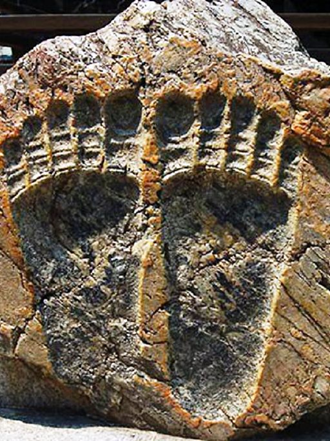 Вытирайте ноги!
Право на забвение
13.05.2014 Суд справедливости ЕС в решении по делу Google Spain против AEPD и М.К. Гонсалеса разъяснил, что субъекты данных имеют право на удаление информации о них из результатов поиска (делистинг), если такая информация является «некорректной, нерелевантной или излишней». Основание - Директива 95/46EU (заменена General Data Protection Regulation 2016/679EU), глава 8 Хартии ЕС по правам человека. Это право отделено от права на неприкосновенность частной жизни, так как подразумевает удаление информации уже публичной, но нежелательной для дальнейшего доступа со стороны третьих лиц.

В различной степени реализовано в законодательстве Франции, Германии, Испании, Италии, Аргентины, США, РФ

В Украине – ? Практикуется выборочная «очистка» данных
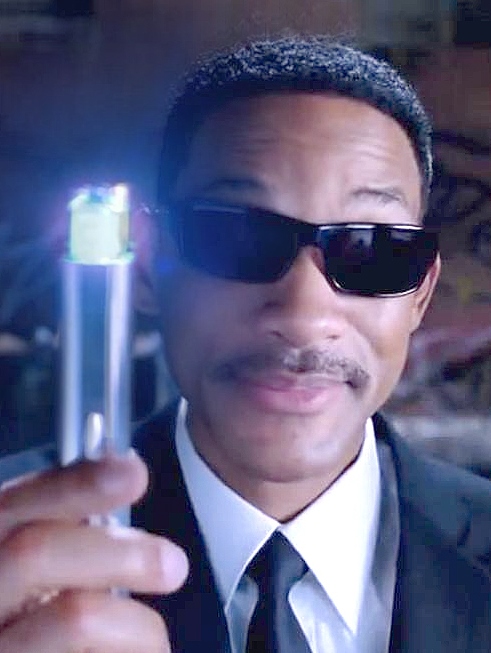 А был ли мальчик?
24.09.2019 Суд справедливости ЕС определил, что операторы обязаны осуществлять делистинг не во всех версиях своих поисковых систем, а только в тех, которые соотносятся с государствами-членами ЕС.
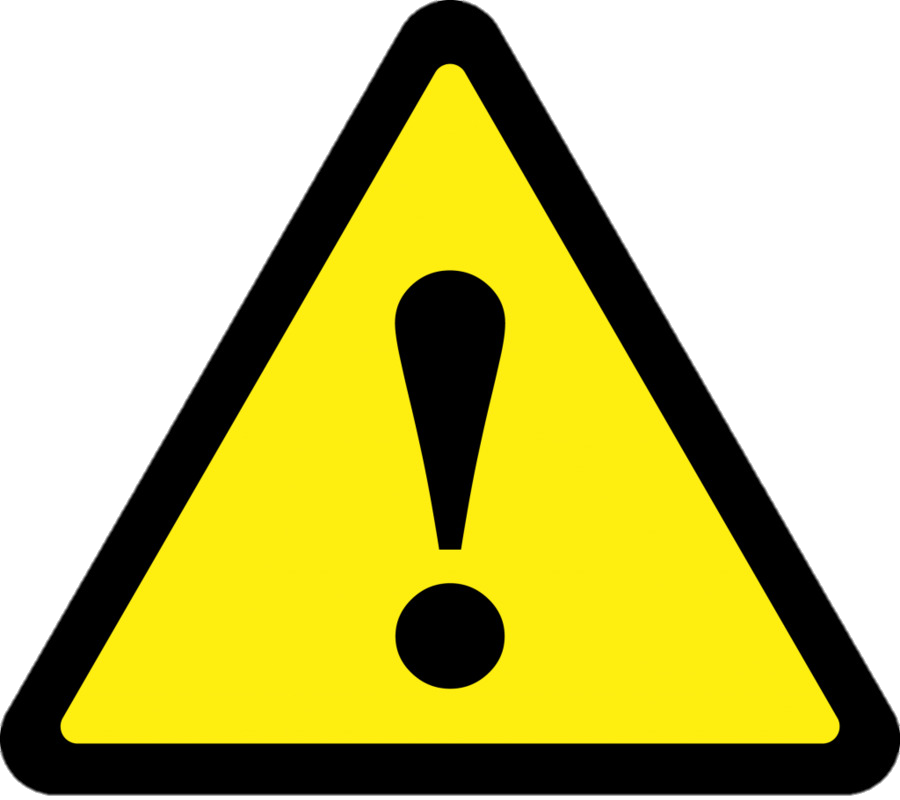 Удалите данные!
С момента предоставления на запрос/официального опубликования публичной информации в форме открытых данных, любые данные в ее составе:
персональные данные
сведения о хозяйственной/ коммерческой/ финансовой/ профессиональной и т.п. деятельности 
- не имеют самостоятельного статуса информации с ограниченным доступом.

Эти данные охватываются единым понятием и имеют статус «публичная информация в форме открытых данных».
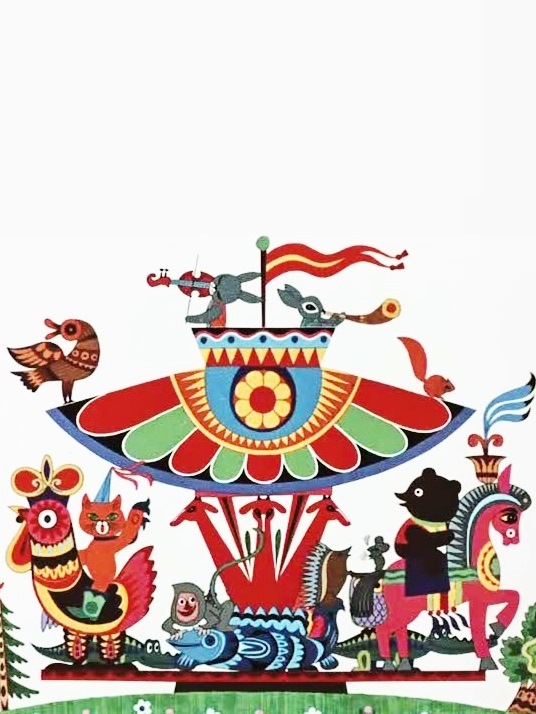 Астанавитесь!
Интерпретация
Информация изначально нейтральна, но информационный шлейф имеет свой «окрас» в зависимости от предмета анализа.

Рекомендации регуляторных органов и органов государственного надзора/контроля (НБУ, Госфинмониторинг и т.п.) и ведущих специалистов в сфере комплаенс содержат критерии для оценки контрагентов на предмет рисков сотрудничества.

Комплаенс-риск. Риск юридических санкций, финансовых убытков или потери репутации вследствие невыполнения ... законодательных актов, рыночных стандартов, … внутренних документов. Постановление НБУ от 29.12.2014 № 867
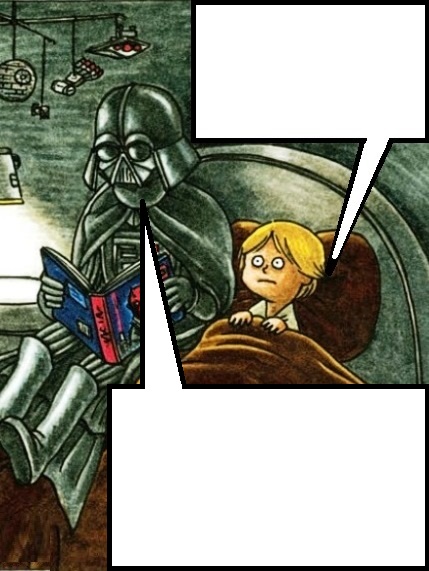 Что такое хорошо и что такое плохо?
Не существует ничего объективно хорошего или плохого. Все относительно и все в глазах смотрящего…
Спасибо за внимание!
youcontrol.com.ua